関東職業能力開発大学校のみなさまへ
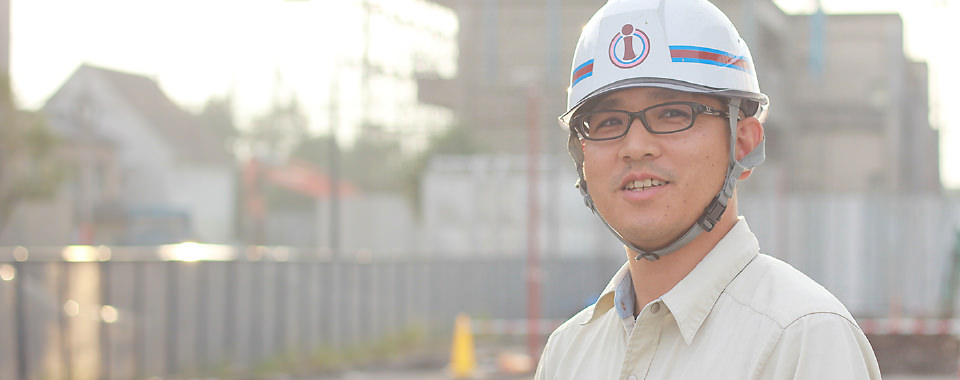 ◇石川建設株式会社　会社説明会◇
【開催日時】   2019年3月4日（月）16：40～17：20

【場　　　所】　関東職業能力開発大学校
　　　　　　　　 本館２階 建築系製図室

【内　　　容】　当社の紹介及び社風・業務内容について


※是非学生のみなさんのご参加をお待ちしております。
〒373-0853
群馬県太田市浜町10番33号
TEL:0276-48-1511  (管理本部:高橋)
http://www.ishikawa-inc.co.jp/
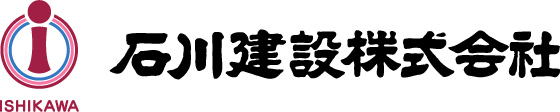 学生のみなさまへ
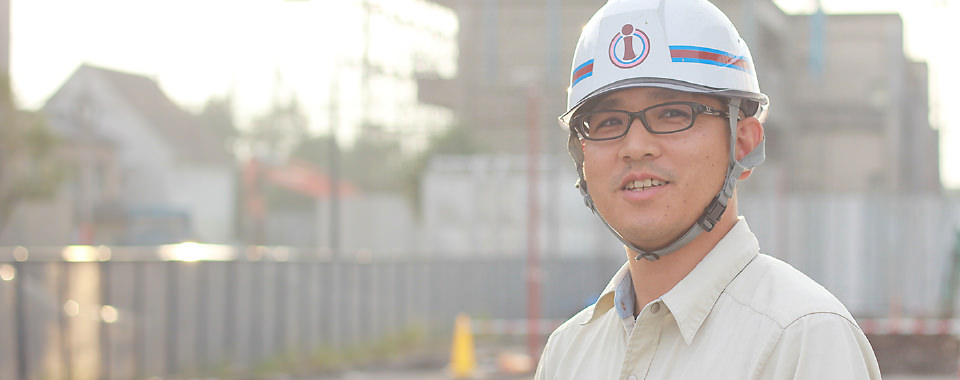 ◇石川建設株式会社　会社説明会◇
【開催日時】  ① 2018年3月12日（月） 10:00～16:00
           ② 2018年3月22日（木） 10:00～16:00
           ③ 2018年3月31日（土） 10:00～16:00
           ④ 2018年4月 5日（木） 10:00～16:00
　　　　　　　　　　※いずれも当日の受付は9：30より行います。
【会　場】　本社（受付は１Ｆ管理本部）
　　　　　　 〒373-0853　群馬県太田市浜町10番33号
【内　容】　先輩社員との懇談会や実際の現場をご見学頂けます。　
【持参物】 筆記用具
※昼食はこちらでご用意いたします！
〒373-0853
群馬県太田市浜町10番33号
TEL:0276-48-1511  (管理本部:高橋)
http://www.ishikawa-inc.co.jp/
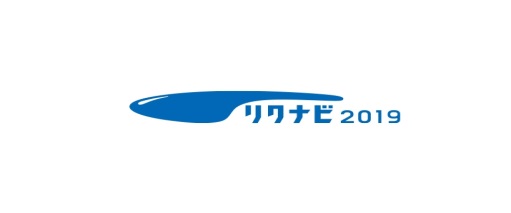 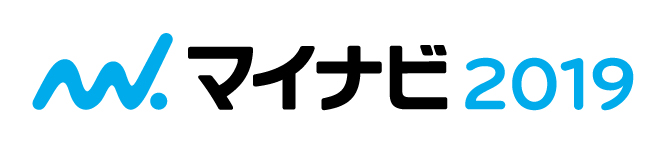 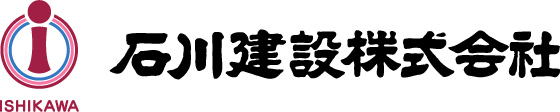 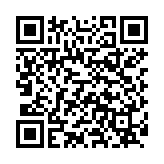 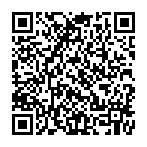 学生のみなさまへ
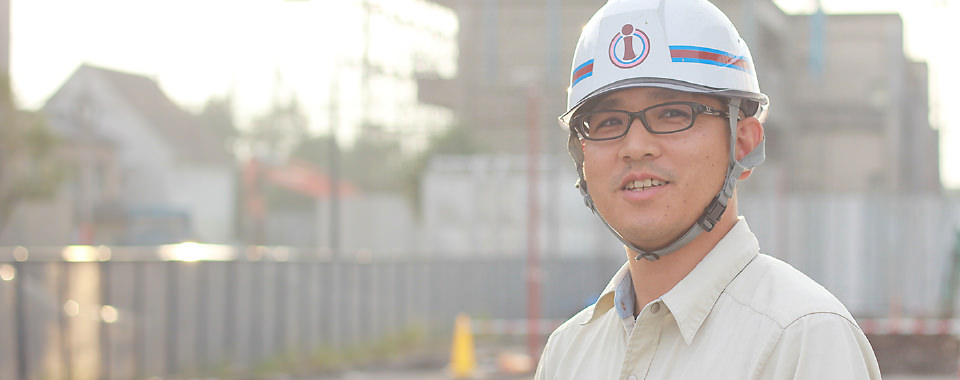 本日は、当社ブースにお越しいただきまして、ありがとうございました。
下記日程にて、会社説明会を予定しております。
「もう少し詳しく聞いてみたい！」「先輩社員と直接あって話したい！」という方は、是非ご参加下さい。先輩社員も登場しますよ！
【開催日時】  ① 2018年3月12日（月） 10:00～16:00
           ② 2018年3月22日（木） 10:00～16:00
           ③ 2018年3月31日（土） 10:00～16:00
           ④ 2018年4月 5日（木） 10:00～16:00
　　　　　　　　　　※いずれも当日の受付は9：30より行います。
【会　場】　本社（受付は１Ｆ管理本部）
　　　　　　 〒373-0853　群馬県太田市浜町10番33号
【内　容】　先輩社員との懇談会や実際の現場をご見学頂けます。　
【持参物】 筆記用具
昼食はこちらでご用意いたします！
◇石川建設株式会社　会社説明会◇
◇石川建設株式会社　インターンシップ◇
【開催日時】   ① 2018年3月12日（月） 10:00～16:00
           　 ② 2018年3月22日（木） 10:00～16:00
              ③ 2018年3月31日（土） 10:00～16:00
              ④ 2018年4月 5日（木） 10:00～16:00
　　　　　　　　　   　※いずれも当日の受付は9：30より行います。
      【会　場】　本社（受付は１Ｆ管理本部）
　　　　　　      〒373-0853　群馬県太田市浜町10番33号
      【内　容】　先輩社員との懇談会や実際の現場をご見学頂けます。　
      【持参物】 筆記用具
             ※昼食はこちらでご用意いたします！
【開催日時】   2018年1月23日（火）　9：45集合
            2018年2月20日（火）　9：45集合
【会場】　　 本社（受付は本社１F管理本部）
　　　　　　　　〒373-0853 群馬県太田市浜町10番33号
【内容】　先輩社員との座談会や実際の職場をご見学頂けます。 

【持参物】　　筆記用具
※昼食はこちらでご用意いたします！
こちらよりエントリーして下さい！
〒373-0853
群馬県太田市浜町10番33号
TEL:0276-48-1511  (管理本部:高橋)
http://www.ishikawa-inc.co.jp/
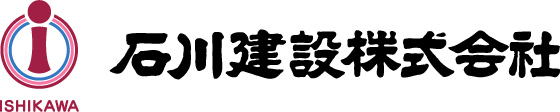 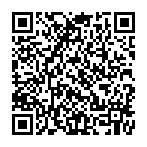 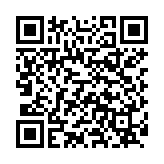 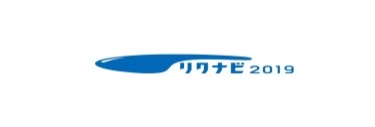 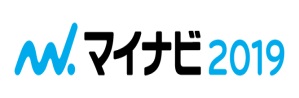 学生のみなさまへ
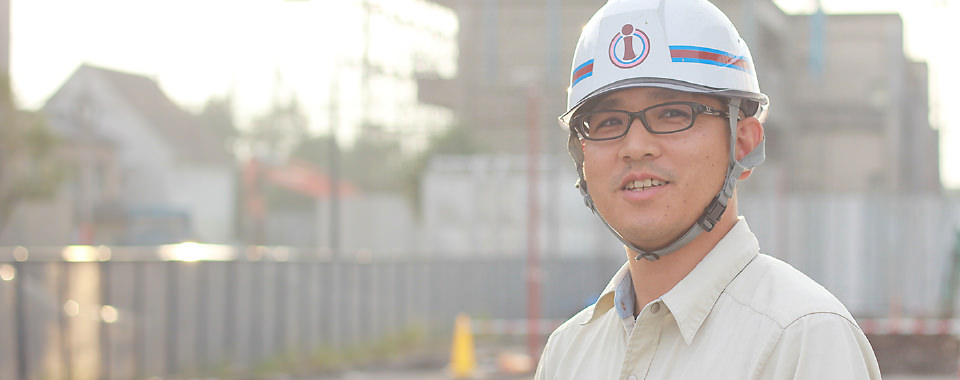 本日は、当社ブースにお越しいただきまして、ありがとうございました。
下記日程にて、会社説明会を予定しております。
「もう少し詳しく聞いてみたい！」「先輩社員と直接あって話したい！」という方は、是非ご参加下さい。先輩社員も登場しますよ！
【開催日時】  ① 2018年3月12日（月） 10:00～16:00
           ② 2018年3月22日（木） 10:00～16:00
           ③ 2018年3月31日（土） 10:00～16:00
           ④ 2018年4月 5日（木） 10:00～16:00
　　　　　　　　　　※いずれも当日の受付は9：30より行います。
【会　場】　本社（受付は１Ｆ管理本部）
　　　　　　 〒373-0853　群馬県太田市浜町10番33号
【内　容】　先輩社員との懇談会や実際の現場をご見学頂けます。　
【持参物】 筆記用具
昼食はこちらでご用意いたします！
◇石川建設株式会社　会社説明会◇
◇石川建設株式会社　インターンシップ◇
【開催日時】   ① 2018年3月12日（月） 10:00～16:00
           　 ② 2018年3月22日（木） 10:00～16:00
              ③ 2018年3月31日（土） 10:00～16:00
              ④ 2018年4月 5日（木） 10:00～16:00
　　　　　　　　　   　※いずれも当日の受付は9：30より行います。
      【会　場】　本社（受付は１Ｆ管理本部）
　　　　　　      〒373-0853　群馬県太田市浜町10番33号
      【内　容】　先輩社員との懇談会や実際の現場をご見学頂けます。　
      【持参物】 筆記用具
             ※昼食はこちらでご用意いたします！
【開催日時】   2018年1月23日（火）　9：45集合
            2018年2月20日（火）　9：45集合
【会場】　　 本社（受付は本社１F管理本部）
　　　　　　　　〒373-0853 群馬県太田市浜町10番33号
【内容】　先輩社員との座談会や実際の職場をご見学頂けます。 

【持参物】　　筆記用具
※昼食はこちらでご用意いたします！
こちらよりエントリーして下さい！
〒373-0853
群馬県太田市浜町10番33号
TEL:0276-48-1511  (管理本部:高橋)
http://www.ishikawa-inc.co.jp/
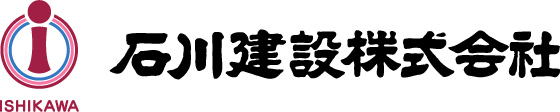 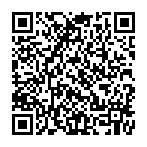 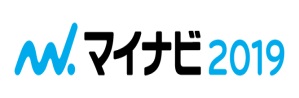 学生のみなさまへ
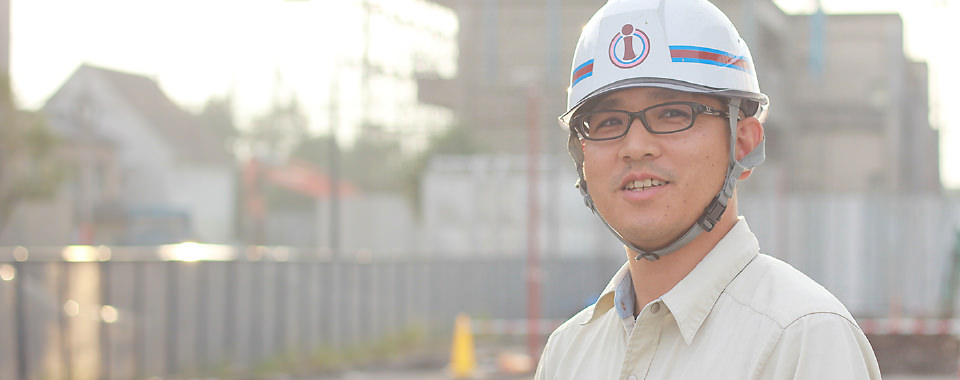 本日は、当社ブースにお越しいただきまして、ありがとうございました。
下記日程にて、会社説明会を予定しております。
「もう少し詳しく聞いてみたい！」「先輩社員と直接あって話したい！」という方は、是非ご参加下さい。先輩社員も登場しますよ！
【開催日時】  ① 2018年3月12日（月） 10:00～16:00
           ② 2018年3月22日（木） 10:00～16:00
           ③ 2018年3月31日（土） 10:00～16:00
           ④ 2018年4月 5日（木） 10:00～16:00
　　　　　　　　　　※いずれも当日の受付は9：30より行います。
【会　場】　本社（受付は１Ｆ管理本部）
　　　　　　 〒373-0853　群馬県太田市浜町10番33号
【内　容】　先輩社員との懇談会や実際の現場をご見学頂けます。　
【持参物】 筆記用具
昼食はこちらでご用意いたします！
◇石川建設株式会社　会社説明会◇
◇石川建設株式会社　インターンシップ◇
【開催日時】   ① 2018年3月12日（月） 10:00～16:00
           　 ② 2018年3月22日（木） 10:00～16:00
              ③ 2018年3月31日（土） 10:00～16:00
              ④ 2018年4月 5日（木） 10:00～16:00
　　　　　　　　　   　※いずれも当日の受付は9：30より行います。
      【会　場】　本社（受付は１Ｆ管理本部）
　　　　　　      〒373-0853　群馬県太田市浜町10番33号
      【内　容】　先輩社員との懇談会や実際の現場をご見学頂けます。　
      【持参物】 筆記用具
             ※昼食はこちらでご用意いたします！
【開催日時】   2018年1月23日（火）　9：45集合
            2018年2月20日（火）　9：45集合
【会場】　　 本社（受付は本社１F管理本部）
　　　　　　　　〒373-0853 群馬県太田市浜町10番33号
【内容】　先輩社員との座談会や実際の職場をご見学頂けます。 

【持参物】　　筆記用具
※昼食はこちらでご用意いたします！
こちらよりエントリーして下さい！
〒373-0853
群馬県太田市浜町10番33号
TEL:0276-48-1511  (管理本部:高橋)
http://www.ishikawa-inc.co.jp/
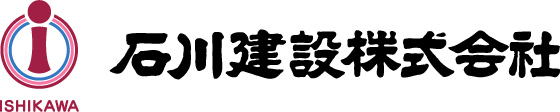 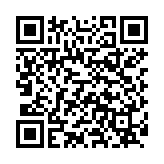 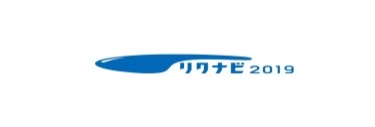 日本工業大学のみなさまへ
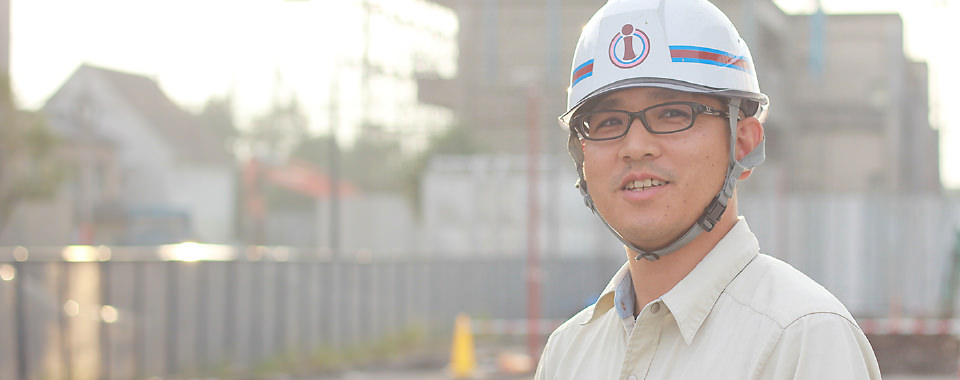 本日は、当社ブースにお越しいただきまして、ありがとうございました。
下記日程にて、会社説明会を予定しております。
「もう少し詳しく聞いてみたい！」「先輩社員と直接あって話したい！」という方は、是非ご参加下さい。先輩社員も登場しますよ！
【開催日時】  ① 2018年3月12日（月） 10:00～16:00
           ② 2018年3月22日（木） 10:00～16:00
           ③ 2018年3月31日（土） 10:00～16:00
           ④ 2018年4月 5日（木） 10:00～16:00
　　　　　　　　　　※いずれも当日の受付は9：30より行います。
【会　場】　本社（受付は１Ｆ管理本部）
　　　　　　 〒373-0853　群馬県太田市浜町10番33号
【内　容】　先輩社員との懇談会や実際の現場をご見学頂けます。　
【持参物】 筆記用具
昼食はこちらでご用意いたします！
◇石川建設株式会社　会社説明会◇
◇石川建設株式会社　インターンシップ◇
【開催日時】   ① 2018年3月12日（月） 10:00～16:00
           　 ② 2018年3月22日（木） 10:00～16:00
              ③ 2018年3月31日（土） 10:00～16:00
              ④ 2018年4月 5日（木） 10:00～16:00
　　　　　　　　　   　※いずれも当日の受付は9：30より行います。
      【会　場】　本社（受付は１Ｆ管理本部）
　　　　　　      〒373-0853　群馬県太田市浜町10番33号
      【内　容】　先輩社員との懇談会や実際の現場をご見学頂けます。　
      【持参物】 筆記用具
             ※昼食はこちらでご用意いたします！
【開催日時】   2018年1月23日（火）　9：45集合
            2018年2月20日（火）　9：45集合
【会場】　　 本社（受付は本社１F管理本部）
　　　　　　　　〒373-0853 群馬県太田市浜町10番33号
【内容】　先輩社員との座談会や実際の職場をご見学頂けます。 

【持参物】　　筆記用具
※昼食はこちらでご用意いたします！
こちらよりエントリーして下さい！
〒373-0853
群馬県太田市浜町10番33号
TEL:0276-48-1511  (管理本部:高橋)
http://www.ishikawa-inc.co.jp/
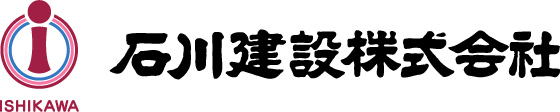 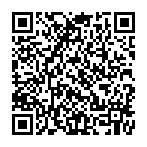 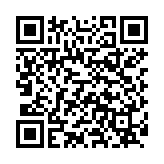 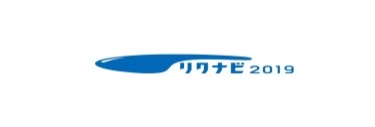 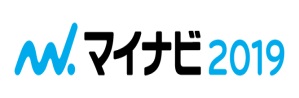 前橋工科大学のみなさまへ
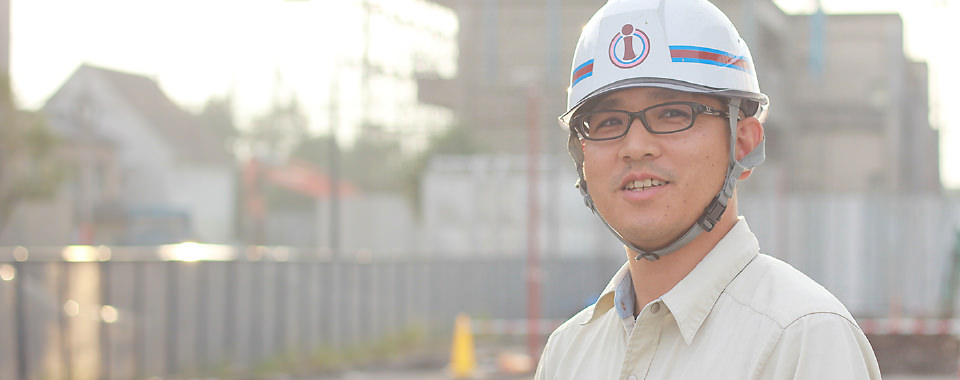 本日は、当社ブースにお越しいただきまして、ありがとうございました。
下記日程にて、会社説明会を予定しております。
「もう少し詳しく聞いてみたい！」「先輩社員と直接あって話したい！」という方は、是非ご参加下さい。先輩社員も登場しますよ！
【開催日時】  ① 2018年3月12日（月） 10:00～16:00
           ② 2018年3月22日（木） 10:00～16:00
           ③ 2018年3月31日（土） 10:00～16:00
           ④ 2018年4月 5日（木） 10:00～16:00
　　　　　　　　　　※いずれも当日の受付は9：30より行います。
【会　場】　本社（受付は１Ｆ管理本部）
　　　　　　 〒373-0853　群馬県太田市浜町10番33号
【内　容】　先輩社員との懇談会や実際の現場をご見学頂けます。　
【持参物】 筆記用具
昼食はこちらでご用意いたします！
◇石川建設株式会社　会社説明会◇
◇石川建設株式会社　インターンシップ◇
【開催日時】   ① 2018年3月12日（月） 10:00～16:00
           　 ② 2018年3月22日（木） 10:00～16:00
              ③ 2018年3月31日（土） 10:00～16:00
              ④ 2018年4月 5日（木） 10:00～16:00
　　　　　　　　　   　※いずれも当日の受付は9：30より行います。
      【会　場】　本社（受付は１Ｆ管理本部）
　　　　　　      〒373-0853　群馬県太田市浜町10番33号
      【内　容】　先輩社員との懇談会や実際の現場をご見学頂けます。　
      【持参物】 筆記用具
             ※昼食はこちらでご用意いたします！
【開催日時】   2018年1月23日（火）　9：45集合
            2018年2月20日（火）　9：45集合
【会場】　　 本社（受付は本社１F管理本部）
　　　　　　　　〒373-0853 群馬県太田市浜町10番33号
【内容】　先輩社員との座談会や実際の職場をご見学頂けます。 

【持参物】　　筆記用具
※昼食はこちらでご用意いたします！
こちらよりエントリーして下さい！
〒373-0853
群馬県太田市浜町10番33号
TEL:0276-48-1511  (管理本部:高橋)
http://www.ishikawa-inc.co.jp/
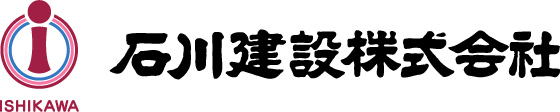 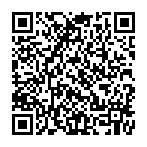 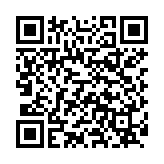 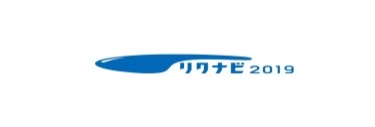 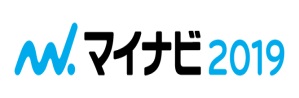 足利工業大学のみなさまへ
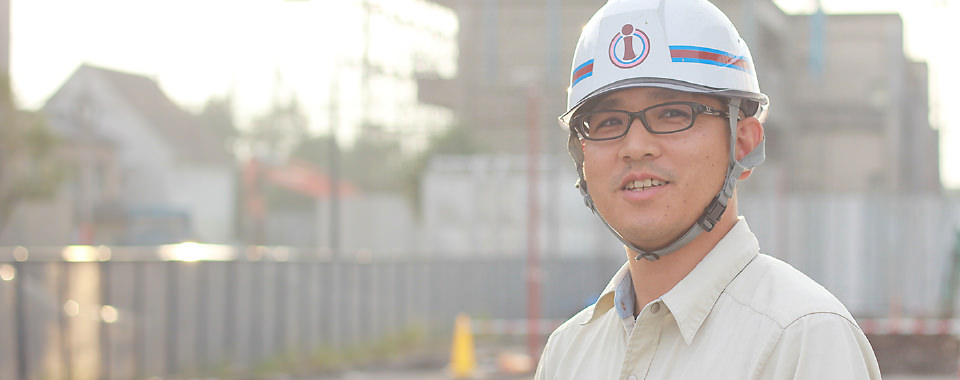 本日は、当社ブースにお越しいただきまして、ありがとうございました。
下記日程にて、会社説明会を予定しております。
「もう少し詳しく聞いてみたい！」「先輩社員と直接あって話したい！」という方は、是非ご参加下さい。先輩社員も登場しますよ！
【開催日時】  ① 2018年3月12日（月） 10:00～16:00
           ② 2018年3月22日（木） 10:00～16:00
           ③ 2018年3月31日（土） 10:00～16:00
           ④ 2018年4月 5日（木） 10:00～16:00
　　　　　　　　　　※いずれも当日の受付は9：30より行います。
【会　場】　本社（受付は１Ｆ管理本部）
　　　　　　 〒373-0853　群馬県太田市浜町10番33号
【内　容】　先輩社員との懇談会や実際の現場をご見学頂けます。　
【持参物】 筆記用具
昼食はこちらでご用意いたします！
◇石川建設株式会社　会社説明会◇
◇石川建設株式会社　インターンシップ◇
【開催日時】   ① 2018年3月12日（月） 10:00～16:00
           　 ② 2018年3月22日（木） 10:00～16:00
              ③ 2018年3月31日（土） 10:00～16:00
              ④ 2018年4月 5日（木） 10:00～16:00
　　　　　　　　　   　※いずれも当日の受付は9：30より行います。
      【会　場】　本社（受付は１Ｆ管理本部）
　　　　　　      〒373-0853　群馬県太田市浜町10番33号
      【内　容】　先輩社員との懇談会や実際の現場をご見学頂けます。　
      【持参物】 筆記用具
             ※昼食はこちらでご用意いたします！
【開催日時】   2018年1月23日（火）　9：45集合
            2018年2月20日（火）　9：45集合
【会場】　　 本社（受付は本社１F管理本部）
　　　　　　　　〒373-0853 群馬県太田市浜町10番33号
【内容】　先輩社員との座談会や実際の職場をご見学頂けます。 

【持参物】　　筆記用具
※昼食はこちらでご用意いたします！
こちらよりエントリーして下さい！
〒373-0853
群馬県太田市浜町10番33号
TEL:0276-48-1511  (管理本部:高橋)
http://www.ishikawa-inc.co.jp/
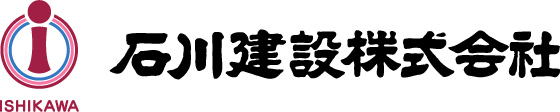 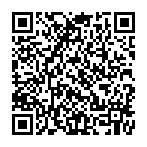 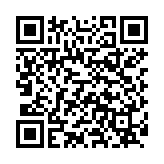 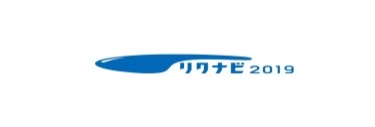 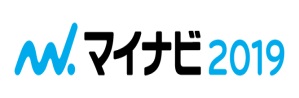 関東職業能力開発大学校のみなさまへ
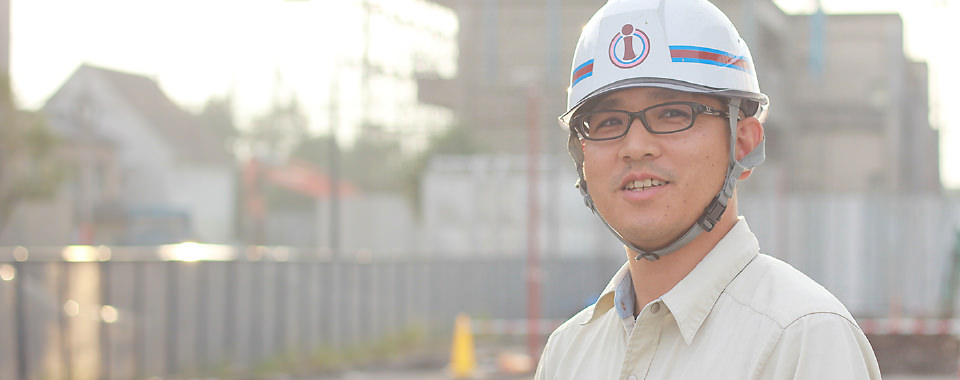 下記日程にて、会社説明会を予定しております。
「詳しく話を聞いてみたい！」「先輩社員と直接あって話したい！」という方は、　是非ご参加下さい。先輩社員も登場しますよ！
【開催日時】  ① 2018年3月12日（月） 10:00～16:00
           ② 2018年3月22日（木） 10:00～16:00
           ③ 2018年3月31日（土） 10:00～16:00
           ④ 2018年4月 5日（木） 10:00～16:00
　　　　　　　　　　※いずれも当日の受付は9：30より行います。
【会　場】　本社（受付は１Ｆ管理本部）
　　　　　　 〒373-0853　群馬県太田市浜町10番33号
【内　容】　先輩社員との懇談会や実際の現場をご見学頂けます。　
【持参物】 筆記用具
昼食はこちらでご用意いたします！
◇石川建設株式会社　会社説明会◇
◇石川建設株式会社　インターンシップ◇
【開催日時】   ① 2018年3月12日（月） 10:00～16:00
           　 ② 2018年3月22日（木） 10:00～16:00
              ③ 2018年3月31日（土） 10:00～16:00
              ④ 2018年4月 5日（木） 10:00～16:00
　　　　　　　　　   　※いずれも当日の受付は9：30より行います。
      【会　場】　本社（受付は１Ｆ管理本部）
　　　　　　      〒373-0853　群馬県太田市浜町10番33号
      【内　容】　先輩社員との懇談会や実際の現場をご見学頂けます。　
      【持参物】 筆記用具
             ※昼食はこちらでご用意いたします！
【開催日時】   2018年1月23日（火）　9：45集合
            2018年2月20日（火）　9：45集合
【会場】　　 本社（受付は本社１F管理本部）
　　　　　　　　〒373-0853 群馬県太田市浜町10番33号
【内容】　先輩社員との座談会や実際の職場をご見学頂けます。 

【持参物】　　筆記用具
※昼食はこちらでご用意いたします！
こちらよりエントリーして下さい！
〒373-0853
群馬県太田市浜町10番33号
TEL:0276-48-1511  (管理本部:高橋)
http://www.ishikawa-inc.co.jp/
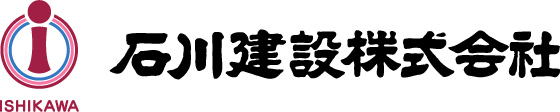 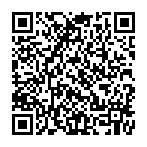 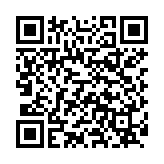 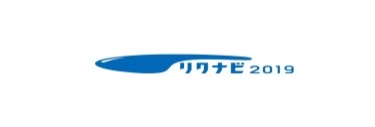 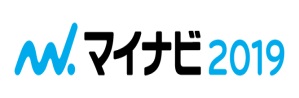 太田情報商科専門学校のみなさまへ
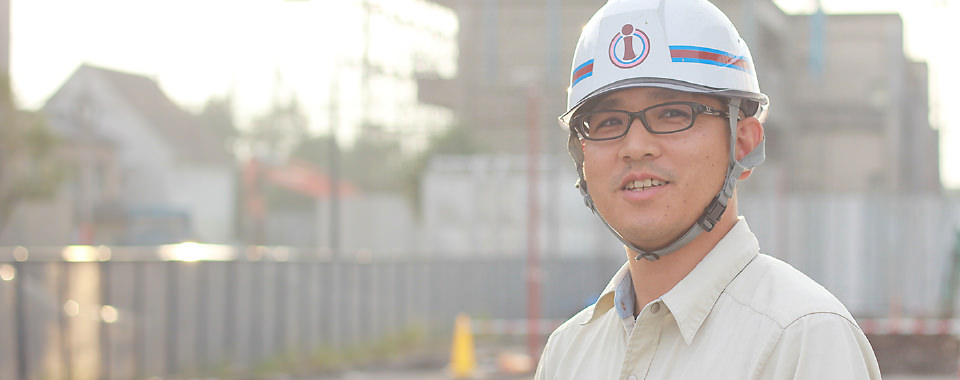 ◇石川建設株式会社　会社説明会◇
【開催日時】   2018年5月18日（金）15：00～16：30

【場　　　所】　太田情報商科専門学校内

【内　　　容】　当社の紹介及び社風・業務内容について


※是非学生のみなさんのご参加をお待ちしております。
〒373-0853
群馬県太田市浜町10番33号
TEL:0276-48-1511  (管理本部:高橋)
http://www.ishikawa-inc.co.jp/
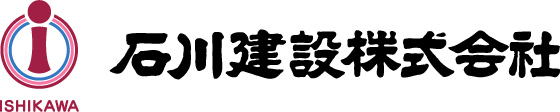 学生のみなさまへ
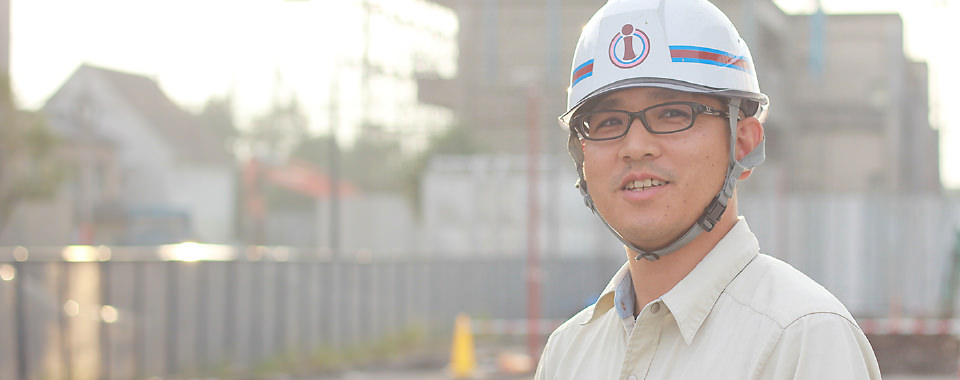 この度は当社にご興味をいただきまして、ありがとうございました。
下記日程にて、会社説明会を予定しております。
「現場を見てみたい！」「先輩社員と直接あって話したい！」という方は、是非ご参加下さい。先輩社員も登場しますよ！
【開催日時】  ① 2018年3月12日（月） 10:00～16:00
           ② 2018年3月22日（木） 10:00～16:00
           ③ 2018年3月31日（土） 10:00～16:00
           ④ 2018年4月 5日（木） 10:00～16:00
　　　　　　　　　　※いずれも当日の受付は9：30より行います。
【会　場】　本社（受付は１Ｆ管理本部）
　　　　　　 〒373-0853　群馬県太田市浜町10番33号
【内　容】　先輩社員との懇談会や実際の現場をご見学頂けます。　
【持参物】 筆記用具
昼食はこちらでご用意いたします！
◇石川建設株式会社　会社説明会◇
◇石川建設株式会社　インターンシップ◇
【開催日時】   ① 2019年3月12日（火） 10:00～16:00
           　 ② 2019年3月19日（火） 10:00～16:00
              ③ 2019年3月28日（木） 10:00～16:00
　　　　　　　　　   　※いずれも当日の受付は9：30より行います。
      【会　場】　本社（受付は１Ｆ管理本部）
　　　　　　      〒373-0853　群馬県太田市浜町10番33号
      【内　容】　先輩社員との懇談会や実際の現場をご見学頂けます。　
      【持参物】 筆記用具
             ※昼食はこちらでご用意いたします！
【開催日時】   2018年1月23日（火）　9：45集合
            2018年2月20日（火）　9：45集合
【会場】　　 本社（受付は本社１F管理本部）
　　　　　　　　〒373-0853 群馬県太田市浜町10番33号
【内容】　先輩社員との座談会や実際の職場をご見学頂けます。 

【持参物】　　筆記用具
※昼食はこちらでご用意いたします！
〒373-0853
群馬県太田市浜町10番33号
TEL:0276-48-1511  (管理本部:高橋)
http://www.ishikawa-inc.co.jp/
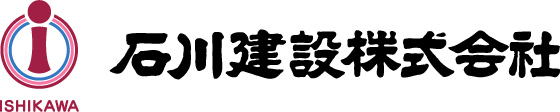 足利大学のみなさまへ
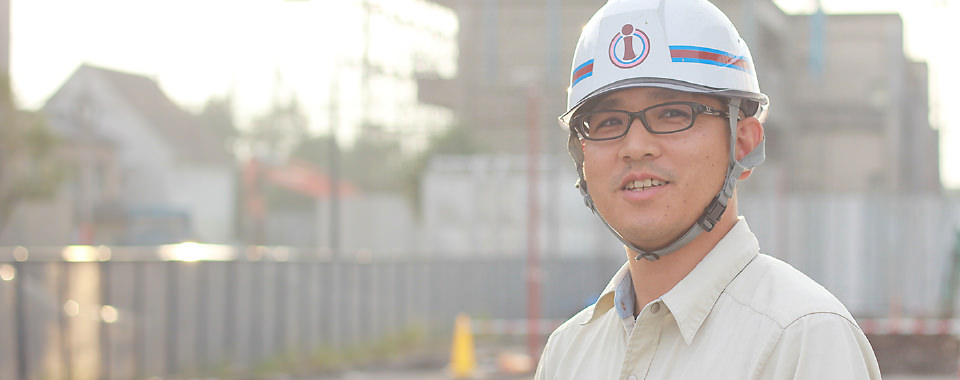 この度は当社にご興味をいただきまして、ありがとうございました。
下記日程にて、会社説明会を予定しております。
「現場を見てみたい！」「先輩社員と直接あって話したい！」という方は、是非ご参加下さい。先輩社員も登場しますよ！
◇
　株式会社　会社説明会　　 ◇石川建設株式会社　会社説明会◇石川◇石川建設株式会社　会社説明会③ 2018年3月31日（土） 10:00～16:00
           ④ 2018年4月 5日（木） 10:00～16:00
　　　　　　　　　　※いずれも当日の受付は9ます。
【会　場】　本社（受付は１Ｆ管理本部）
　　　　　　 〒373-0853　群馬県太田市浜町10番33号
【内　容】　先輩社員との懇談会や実際の現場をご見学頂けます。　
【持参物】 筆記用具
昼食はこちらでご用意いたします！
◇足利大学　学内企業セミナー◇
【開催日時】     2019年3月 6日（水） 13:00～15:30
【開催日時】   2018年1月23日（火）　9：45集合
            2018年2月20日（火）　9：45集合
【会場】　　 本社（受付は本社１F管理本部）
　　　　　　　　〒373-0853 群馬県太田市浜町10番33号
【内容】　先輩社員との座談会や実際の職場をご見学頂けます。 

【持参物】　　筆記用具
※昼食はこちらでご用意いたします！
◇石川建設株式会社　会社説明会◇
【開催日時】   ① 2019年3月12日（火） 10:00～16:00
           　 ② 2019年3月19日（火） 10:00～16:00
              ③ 2019年3月28日（木） 10:00～16:00
〒373-0853
群馬県太田市浜町10番33号
TEL:0276-48-1511  (管理本部:高橋)
http://www.ishikawa-inc.co.jp/
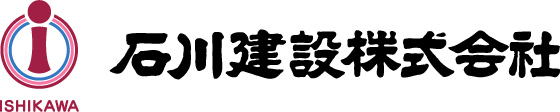 学生のみなさまへ
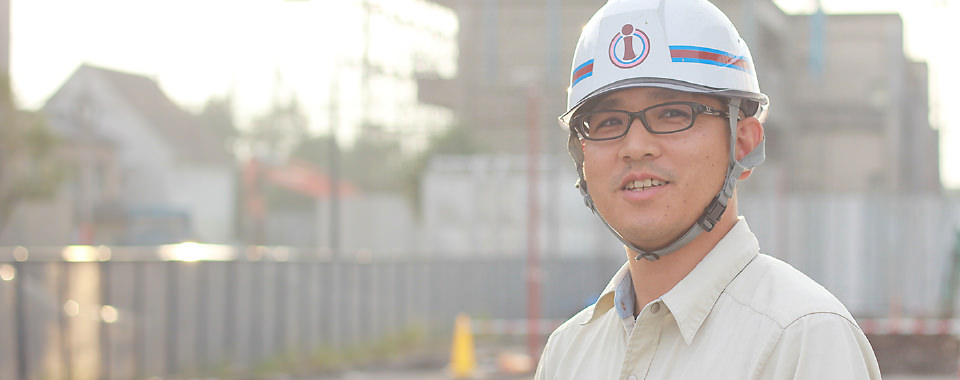 本日は、当社ブースにお越しいただきまして、ありがとうございました。
下記日程にて、会社説明会を予定しております。
「もう少し詳しく聞いてみたい！」「先輩社員と直接あって話したい！」という方は、是非ご参加下さい。先輩社員も登場しますよ！
【開催日時】  ① 2018年3月12日（月） 10:00～16:00
           ② 2018年3月22日（木） 10:00～16:00
           ③ 2018年3月31日（土） 10:00～16:00
           ④ 2018年4月 5日（木） 10:00～16:00
　　　　　　　　　　※いずれも当日の受付は9：30より行います。
【会　場】　本社（受付は１Ｆ管理本部）
　　　　　　 〒373-0853　群馬県太田市浜町10番33号
【内　容】　先輩社員との懇談会や実際の現場をご見学頂けます。　
【持参物】 筆記用具
昼食はこちらでご用意いたします！
◇石川建設株式会社　会社説明会◇
◇石川建設株式会社　インターンシップ◇
【開催日時】   ① 2019年3月12日（火） 10:00～16:00
           　 ② 2019年3月19日（火） 10:00～16:00
              ③ 2019年3月28日（木） 10:00～16:00
　　　　　　　　　   　※いずれも当日の受付は9：30より行います。
      【会　場】　本社（受付は１Ｆ管理本部）
　　　　　　      〒373-0853　群馬県太田市浜町10番33号
      【内　容】　先輩社員との懇談会や実際の現場をご見学頂けます。　
      【持参物】 筆記用具
             ※昼食はこちらでご用意いたします！
【開催日時】   2018年1月23日（火）　9：45集合
            2018年2月20日（火）　9：45集合
【会場】　　 本社（受付は本社１F管理本部）
　　　　　　　　〒373-0853 群馬県太田市浜町10番33号
【内容】　先輩社員との座談会や実際の職場をご見学頂けます。 

【持参物】　　筆記用具
※昼食はこちらでご用意いたします！
〒373-0853
群馬県太田市浜町10番33号
TEL:0276-48-1511  (管理本部:高橋)
http://www.ishikawa-inc.co.jp/
こちらよりエントリーして下さい！
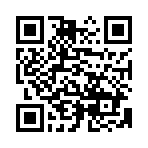 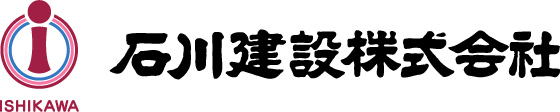 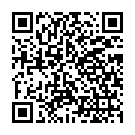 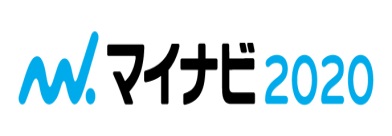 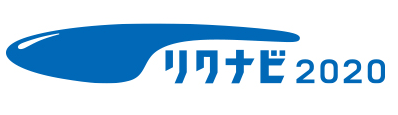 学生のみなさまへ
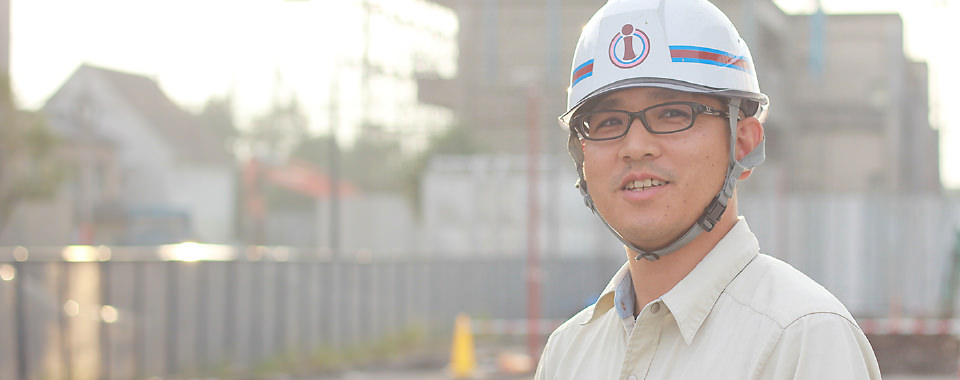 本日は、当社ブースにお越しいただきまして、ありがとうございました。
下記日程にて、会社説明会を予定しております。
「もう少し詳しく聞いてみたい！」「先輩社員と直接あって話したい！」という方は、是非ご参加下さい。先輩社員も登場しますよ！
【開催日時】  ① 2018年3月12日（月） 10:00～16:00
           ② 2018年3月22日（木） 10:00～16:00
           ③ 2018年3月31日（土） 10:00～16:00
           ④ 2018年4月 5日（木） 10:00～16:00
　　　　　　　　　　※いずれも当日の受付は9：30より行います。
【会　場】　本社（受付は１Ｆ管理本部）
　　　　　　 〒373-0853　群馬県太田市浜町10番33号
【内　容】　先輩社員との懇談会や実際の現場をご見学頂けます。　
【持参物】 筆記用具
昼食はこちらでご用意いたします！
◇石川建設株式会社　会社説明会◇
◇石川建設株式会社　インターンシップ◇
【開催日時】   ① 2019年3月12日（火） 10:00～16:00
           　 ② 2019年3月19日（火） 10:00～16:00
              ③ 2019年3月28日（木） 10:00～16:00
　　　　　　　　　   　※いずれも当日の受付は9：30より行います。
      【会　場】　本社（受付は１Ｆ管理本部）
　　　　　　      〒373-0853　群馬県太田市浜町10番33号
      【内　容】　先輩社員との懇談会や実際の現場をご見学頂けます。　
      【持参物】 筆記用具
             ※昼食はこちらでご用意いたします！
【開催日時】   2018年1月23日（火）　9：45集合
            2018年2月20日（火）　9：45集合
【会場】　　 本社（受付は本社１F管理本部）
　　　　　　　　〒373-0853 群馬県太田市浜町10番33号
【内容】　先輩社員との座談会や実際の職場をご見学頂けます。 

【持参物】　　筆記用具
※昼食はこちらでご用意いたします！
〒373-0853
群馬県太田市浜町10番33号
TEL:0276-48-1511  (管理本部:高橋)
http://www.ishikawa-inc.co.jp/
こちらよりエントリーして下さい！
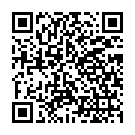 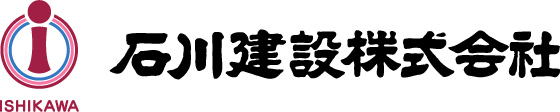 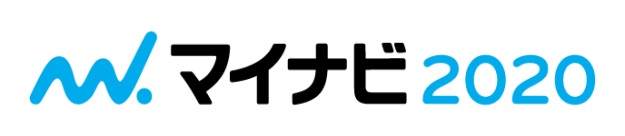 足利大学のみなさまへ
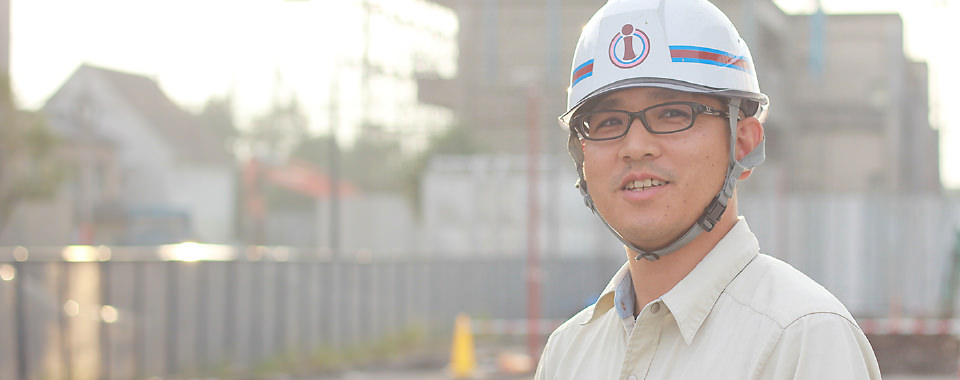 下記日程にて、インターンシップを予定しております。
「詳しく話しを聞いてみたい！」「実際の職場を体験したい！」という方は
是非インターンシップへご参加下さい。
【開催日時】  ① 2018年3月12日（月） 10:00～16:         ② 2018年3月22日（木） 10:00～16:00
           ③ 2018年3月31日（土） 10:00～16:00
           ④ 2018年4月 5日（木） 10:00～16:00
　　　　　　　　　　※いずれも当日の受付は9：30より行います。
【会　場】　本社（受付は１Ｆ管理本部）
　　　　　　 〒373-0853　群馬県太田市浜町10番33号
【内　容】　先輩社員との懇談会や実際の現場をご見学頂けます。　
【持参物】 筆記用具
昼食はこちらでご用意いたします！
◇石川建設株式会社　インターンシップ◇
◇石川建設株式会社　インターンシップ◇
【開催日時】   2019年12月11日（水） 10:00～16:00
　　　　　　　　　   　※当日の受付は9：30より行います。
     【会　場】　本社（受付は本社１Ｆ管理本部）
　　　　　　      〒373-0853　群馬県太田市浜町10番33号
      【内　容】　先輩社員との懇談会や実際の職場をご見学頂けます。　
      【持参物】 筆記用具　　※昼食はこちらでご用意いたします！
             　　
      　　お申込みは、管理本部 高橋まで電話もしくはメールにて
　　　　お願いします。
　　　　TEL :  0276-48-1511　
            Email : kazumi@ishikawa-inc.co.jp
【開催日時】   2018年1月23日（火）　9：45集合
            2018年2月20日（火）　9：45集合
【会場】　　 本社（受付は本社１F管理本部）
　　　　　　　　〒373-0853 群馬県太田市浜町10番33号
【内容】　先輩社員との座談会や実際の職場をご見学頂けます。 

【持参物】　　筆記用具
※昼食はこちらでご用意いたします！
〒373-0853
群馬県太田市浜町10番33号
TEL:0276-48-1511  (管理本部:高橋)
http://www.ishikawa-inc.co.jp/
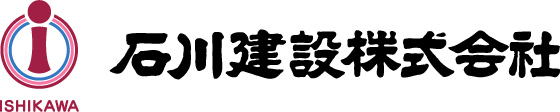 足利大学のみなさまへ
本日は、当社ブースにお越しいただきまして、ありがとうございました。
下記日程にて、インターンシップを予定しております。
「もう少し詳しく聞いてみたい！」「先輩社員と直接あって話したい！」という方は、是非ご参加下さい。先輩社員も登場しますよ！

「詳しく話しを聞いてみたい！」「実際の職場を体験したい！」という方は
是非インターンシップへご参加下さい。
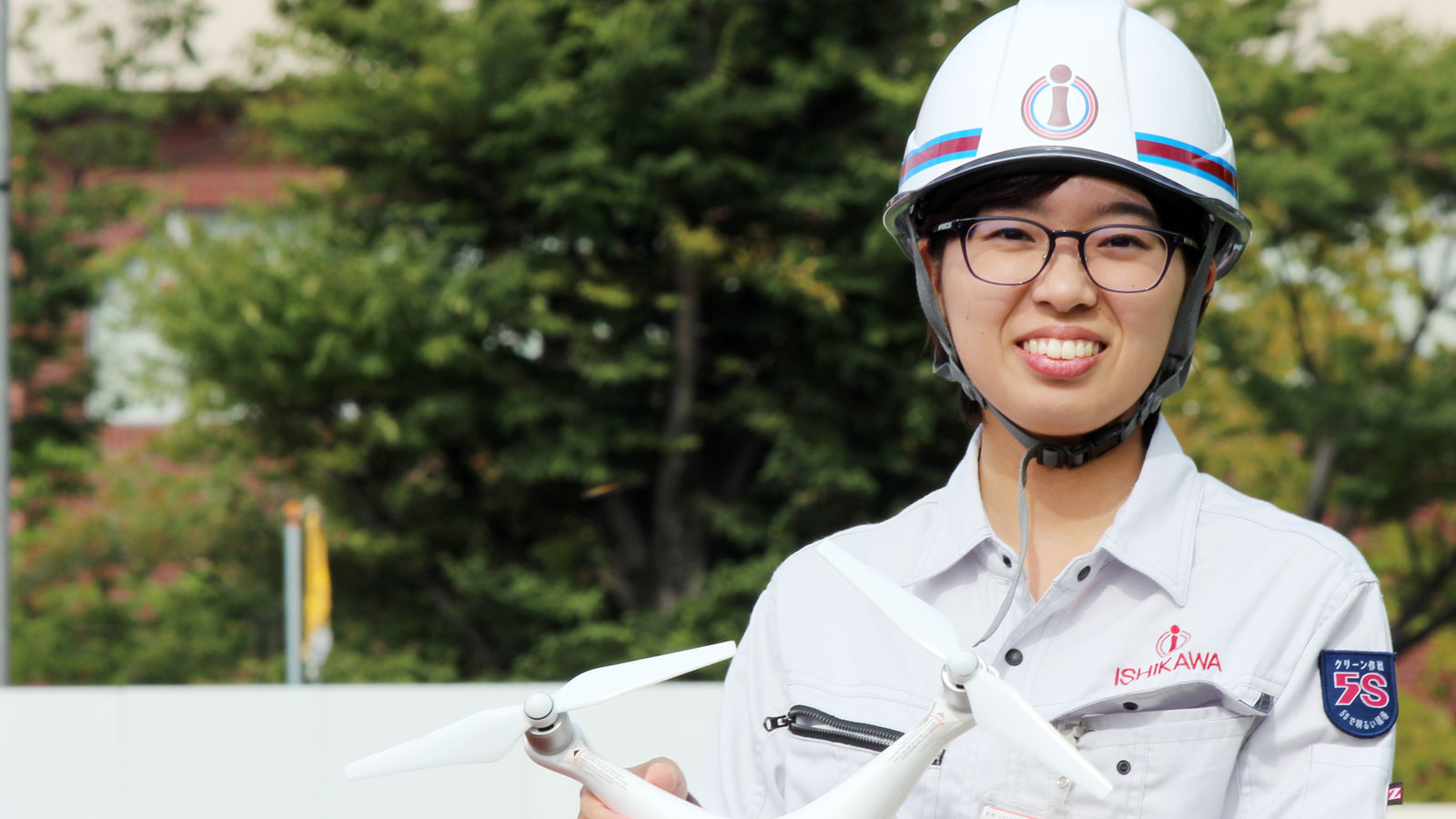 【開催日時】  ① 2018年3月12日（月） 10:00～16:         ② 2018年3月22日（木） 10:00～16:00
           ③ 2018年3月31日（土） 10:00～16:00
           ④ 2018年4月 5日（木） 10:00～16:00
　　　　　　　　　　※いずれも当日の受付は9：30より行います。
【会　場】　本社（受付は１Ｆ管理本部）
　　　　　　 〒373-0853　群馬県太田市浜町10番33号
【内　容】　先輩社員との懇談会や実際の現場をご見学頂けます。　
【持参物】 筆記用具
昼食はこちらでご用意いたします！
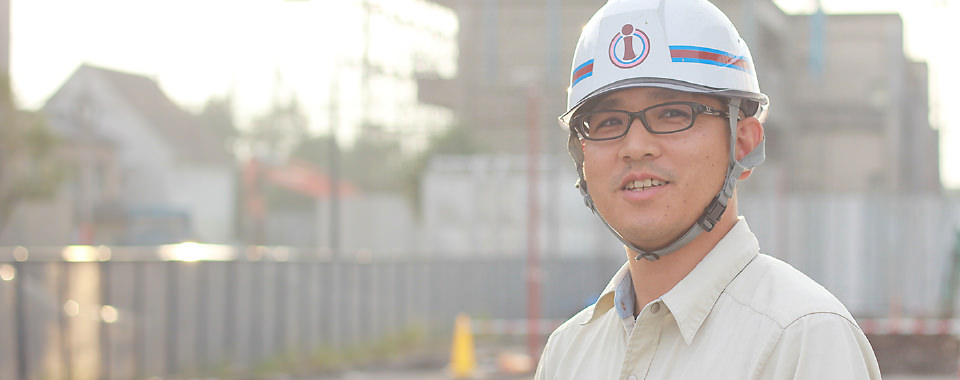 下記日程にて、インターンシップを予定しております。
「詳しく話しを聞いてみたい！」「実際の職場を体験したい！」という方は
是非インターンシップへご参加下さい。
◇石川建設株式会社　インターンシップ◇
【開催日時】  ① 2018年3月12日（月） 10:00～16:         ② 2018年3月22日（木） 10:00～16:00
           ③ 2018年3月31日（土） 10:00～16:00
           ④ 2018年4月 5日（木） 10:00～16:00
　　　　　　　　　　※いずれも当日の受付は9：30より行います。
【会　場】　本社（受付は１Ｆ管理本部）
　　　　　　 〒373-0853　群馬県太田市浜町10番33号
【内　容】　先輩社員との懇談会や実際の現場をご見学頂けます。　
【持参物】 筆記用具
昼食はこちらでご用意いたします！
◇石川建設株式会社　インターンシップ◇
【開催日時】   2019年12月11日（水） 10:00～16:00
　　　　　　　　　   　※当日の受付は9：30より行います。
     【会　場】　本社（受付は本社１Ｆ管理本部）
　　　　　　      〒373-0853　群馬県太田市浜町10番33号
      【内　容】　先輩社員との懇談会や実際の職場をご見学頂けます。　
      【持参物】 筆記用具　　※昼食はこちらでご用意いたします！
             　　
      　　お申込みは、管理本部 高橋まで電話もしくはメールにて
　　　　お願いします。
　　　　TEL :  0276-48-1511　
            Email : kazumi@ishikawa-inc.co.jp
◇石川建設株式会社　インターンシップ◇
【開催日時】   2019年12月24日（火） 10:00～16:00
　　　　　　　　　   　※当日の受付は9：30より行います。
     【会　場】　本社（受付は本社１Ｆ管理本部）
　　　　　　      〒373-0853　群馬県太田市浜町10番33号
      【内　容】　先輩社員との懇談会や実際の職場をご見学頂けます。　
      【持参物】 筆記用具　　※昼食はこちらでご用意いたします！
             　　
      　　お申込みは、管理本部 高橋まで電話もしくはメールにて
　　　　お願いします。
　　　　TEL :  0276-48-1511　
            Email : kazumi@ishikawa-inc.co.jp
【開催日時】   2018年1月23日（火）　9：45集合
            2018年2月20日（火）　9：45集合
【会場】　　 本社（受付は本社１F管理本部）
　　　　　　　　〒373-0853 群馬県太田市浜町10番33号
【内容】　先輩社員との座談会や実際の職場をご見学頂けます。 

【持参物】　　筆記用具
※昼食はこちらでご用意いたします！
〒373-0853
群馬県太田市浜町10番33号
TEL:0276-48-1511  (管理本部:高橋)
http://www.ishikawa-inc.co.jp/
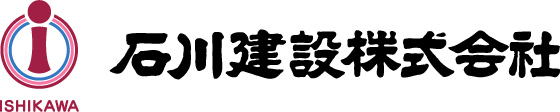 学生のみなさまへ
本日は、当社ブースにお越しいただきまして、ありがとうございました。
下記日程にて、インターンシップを予定しております。
「もう少し詳しく聞いてみたい！」「先輩社員と直接あって話したい！」という方は、是非ご参加下さい。先輩社員も登場しますよ！

「詳しく話しを聞いてみたい！」「実際の職場を体験したい！」という方は
是非インターンシップへご参加下さい。
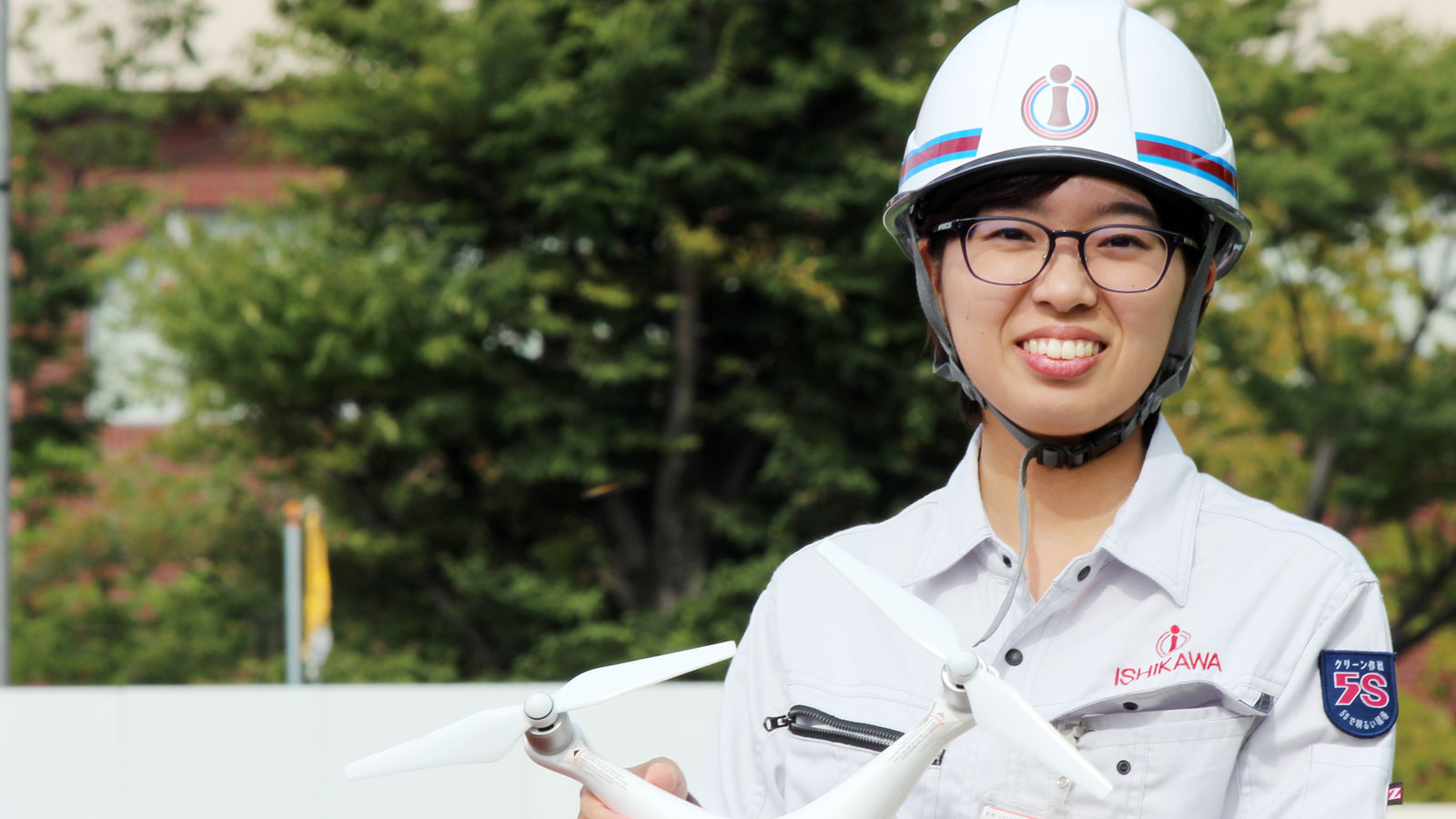 【開催日時】  ① 2018年3月12日（月） 10:00～16:         ② 2018年3月22日（木） 10:00～16:00
           ③ 2018年3月31日（土） 10:00～16:00
           ④ 2018年4月 5日（木） 10:00～16:00
　　　　　　　　　　※いずれも当日の受付は9：30より行います。
【会　場】　本社（受付は１Ｆ管理本部）
　　　　　　 〒373-0853　群馬県太田市浜町10番33号
【内　容】　先輩社員との懇談会や実際の現場をご見学頂けます。　
【持参物】 筆記用具
昼食はこちらでご用意いたします！
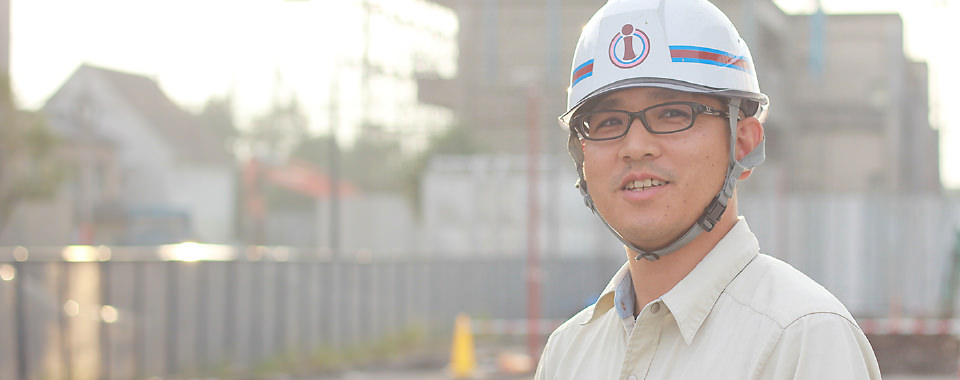 下記日程にて、インターンシップを予定しております。
「詳しく話しを聞いてみたい！」「実際の職場を体験したい！」という方は
是非インターンシップへご参加下さい。
◇石川建設株式会社　インターンシップ◇
【開催日時】  ① 2018年3月12日（月） 10:00～16:         ② 2018年3月22日（木） 10:00～16:00
           ③ 2018年3月31日（土） 10:00～16:00
           ④ 2018年4月 5日（木） 10:00～16:00
　　　　　　　　　　※いずれも当日の受付は9：30より行います。
【会　場】　本社（受付は１Ｆ管理本部）
　　　　　　 〒373-0853　群馬県太田市浜町10番33号
【内　容】　先輩社員との懇談会や実際の現場をご見学頂けます。　
【持参物】 筆記用具
昼食はこちらでご用意いたします！
◇石川建設株式会社　インターンシップ◇
【開催日時】   ① 2019年12月11日（水） 10:00～16:00
　            ② 2020年 1月16日（木） 10:00～16:00
　　　　　　　　　   　※いずれも当日の受付は9：30より行います。
     【会　場】　本社（受付は本社１Ｆ管理本部）
　　　　　　      〒373-0853　群馬県太田市浜町10番33号
      【内　容】　先輩社員との懇談会や実際の職場をご見学頂けます。　
      【持参物】 筆記用具　　※昼食はこちらでご用意いたします！
             　　
      　　お申込みは、管理本部 高橋まで電話もしくはメールにて
　　　　お願いします。
　　　　TEL :  0276-48-1511　
            Email : kazumi@ishikawa-inc.co.jp
◇石川建設株式会社　インターンシップ◇
【開催日時】   2019年12月24日（火） 10:00～16:00
　　　　　　　　　   　※当日の受付は9：30より行います。
     【会　場】　本社（受付は本社１Ｆ管理本部）
　　　　　　      〒373-0853　群馬県太田市浜町10番33号
      【内　容】　先輩社員との懇談会や実際の職場をご見学頂けます。　
      【持参物】 筆記用具　　※昼食はこちらでご用意いたします！
             　　
      　　お申込みは、管理本部 高橋まで電話もしくはメールにて
　　　　お願いします。
　　　　TEL :  0276-48-1511　
            Email : kazumi@ishikawa-inc.co.jp
【開催日時】   2018年1月23日（火）　9：45集合
            2018年2月20日（火）　9：45集合
【会場】　　 本社（受付は本社１F管理本部）
　　　　　　　　〒373-0853 群馬県太田市浜町10番33号
【内容】　先輩社員との座談会や実際の職場をご見学頂けます。 

【持参物】　　筆記用具
※昼食はこちらでご用意いたします！
〒373-0853
群馬県太田市浜町10番33号
TEL:0276-48-1511  (管理本部:高橋)
http://www.ishikawa-inc.co.jp/
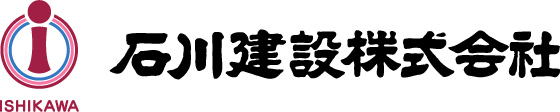 学生のみなさまへ
本日は、当社ブースにお越しいただきまして、ありがとうございました。
下記日程にて、インターンシップを予定しております。
「もう少し詳しく聞いてみたい！」「先輩社員と直接あって話したい！」という方は、是非ご参加下さい。先輩社員も登場しますよ！

「詳しく話しを聞いてみたい！」「実際の職場を体験したい！」という方は
是非インターンシップへご参加下さい。
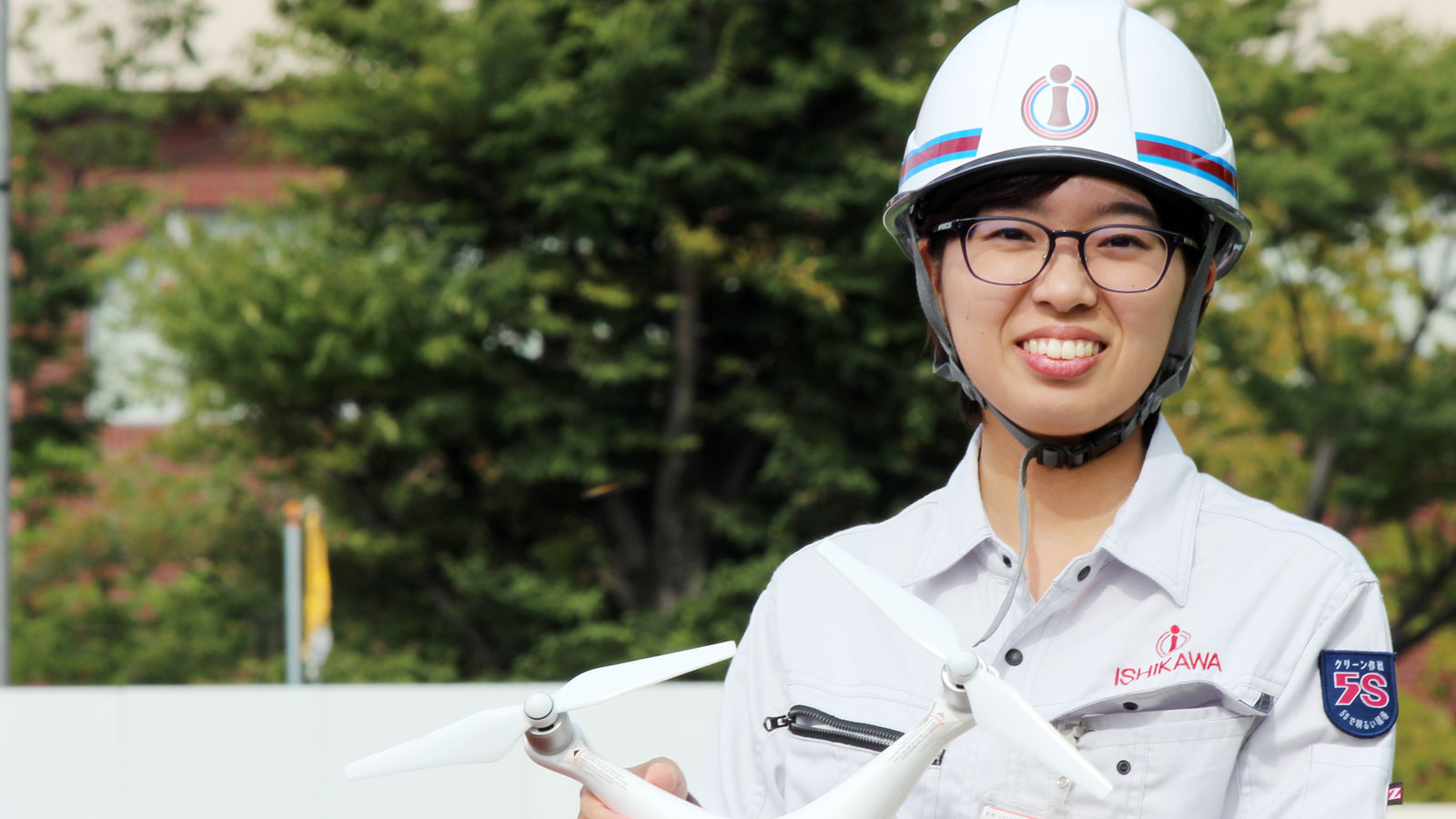 【開催日時】  ① 2018年3月12日（月） 10:00～16:         ② 2018年3月22日（木） 10:00～16:00
           ③ 2018年3月31日（土） 10:00～16:00
           ④ 2018年4月 5日（木） 10:00～16:00
　　　　　　　　　　※いずれも当日の受付は9：30より行います。
【会　場】　本社（受付は１Ｆ管理本部）
　　　　　　 〒373-0853　群馬県太田市浜町10番33号
【内　容】　先輩社員との懇談会や実際の現場をご見学頂けます。　
【持参物】 筆記用具
昼食はこちらでご用意いたします！
本日は、当社ブースにお越し頂きまして有難うございました。
下記日程にて、インターンシップを予定しております。
「もう少し詳しく聞いてみたい！」「実際の職場を体験したい！」という方は
是非インターンシップへご参加下さい。
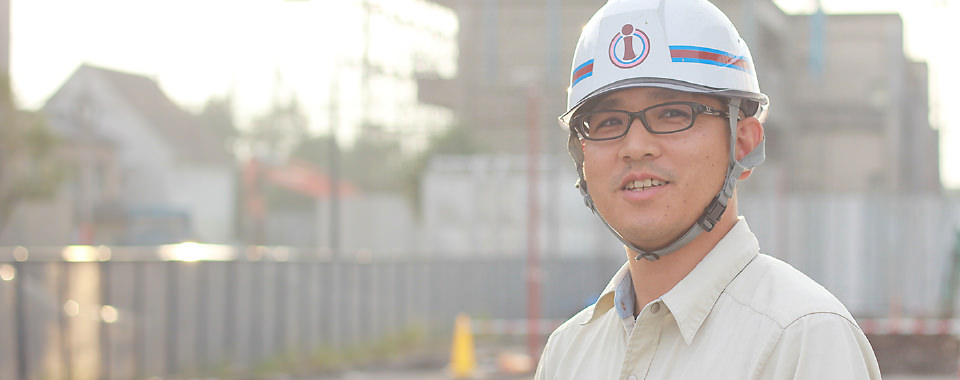 ◇石川建設株式会社　インターンシップ◇
【開催日時】  ① 2018年3月12日（月） 10:00～16:         ② 2018年3月22日（木） 10:00～16:00
           ③ 2018年3月31日（土） 10:00～16:00
           ④ 2018年4月 5日（木） 10:00～16:00
　　　　　　　　　　※いずれも当日の受付は9：30より行います。
【会　場】　本社（受付は１Ｆ管理本部）
　　　　　　 〒373-0853　群馬県太田市浜町10番33号
【内　容】　先輩社員との懇談会や実際の現場をご見学頂けます。　
【持参物】 筆記用具
昼食はこちらでご用意いたします！
◇石川建設株式会社　インターンシップ◇
【開催日時】   ① 2019年12月11日（水） 10:00～16:00
　            ② 2020年 1月16日（木） 10:00～16:00
　　　　　　　　　   　※いずれも当日の受付は9：30より行います。
     
　　【会　場】　本社（受付は本社１Ｆ管理本部）
　　　　　　      〒373-0853　群馬県太田市浜町10番33号
      
　　【内　容】　先輩社員との懇談会や実際の職場をご見学頂けます。　
      
　　【持参物】 筆記用具　
　　　　　　※昼食はこちらでご用意いたします！
◇石川建設株式会社　インターンシップ◇
【開催日時】   2019年12月24日（火） 10:00～16:00
　　　　　　　　　   　※当日の受付は9：30より行います。
     【会　場】　本社（受付は本社１Ｆ管理本部）
　　　　　　      〒373-0853　群馬県太田市浜町10番33号
      【内　容】　先輩社員との懇談会や実際の職場をご見学頂けます。　
      【持参物】 筆記用具　　※昼食はこちらでご用意いたします！
             　　
      　　お申込みは、管理本部 高橋まで電話もしくはメールにて
　　　　お願いします。
　　　　TEL :  0276-48-1511　
            Email : kazumi@ishikawa-inc.co.jp
【開催日時】   2018年1月23日（火）　9：45集合
            2018年2月20日（火）　9：45集合
【会場】　　 本社（受付は本社１F管理本部）
　　　　　　　　〒373-0853 群馬県太田市浜町10番33号
【内容】　先輩社員との座談会や実際の職場をご見学頂けます。 

【持参物】　　筆記用具
※昼食はこちらでご用意いたします！
〒373-0853
群馬県太田市浜町10番33号
TEL:0276-48-1511  (管理本部:高橋)
http://www.ishikawa-inc.co.jp/
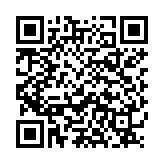 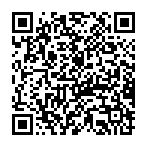 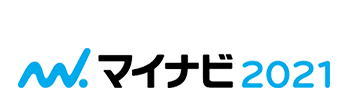 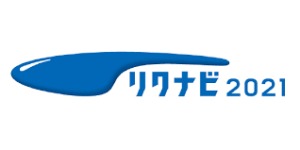 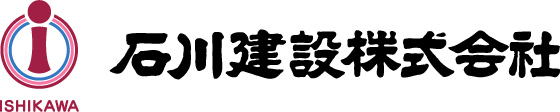 学生のみなさまへ
本日は、当社ブースにお越しいただきまして、ありがとうございました。
下記日程にて、インターンシップを予定しております。
「もう少し詳しく聞いてみたい！」「先輩社員と直接あって話したい！」という方は、是非ご参加下さい。先輩社員も登場しますよ！

「詳しく話しを聞いてみたい！」「実際の職場を体験したい！」という方は
是非インターンシップへご参加下さい。
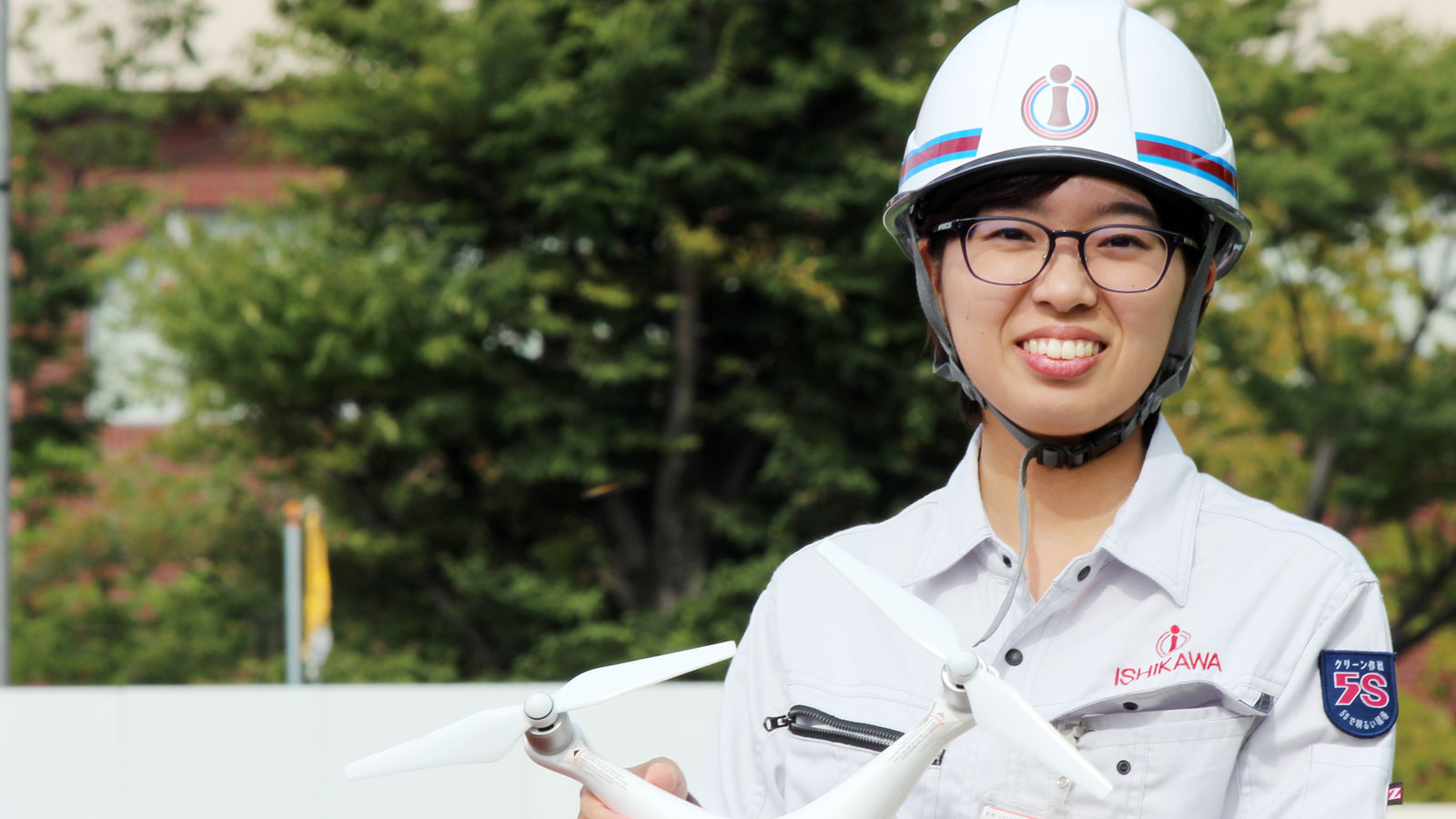 【開催日時】  ① 2018年3月12日（月） 10:00～16:         ② 2018年3月22日（木） 10:00～16:00
           ③ 2018年3月31日（土） 10:00～16:00
           ④ 2018年4月 5日（木） 10:00～16:00
　　　　　　　　　　※いずれも当日の受付は9：30より行います。
【会　場】　本社（受付は１Ｆ管理本部）
　　　　　　 〒373-0853　群馬県太田市浜町10番33号
【内　容】　先輩社員との懇談会や実際の現場をご見学頂けます。　
【持参物】 筆記用具
昼食はこちらでご用意いたします！
下記日程にて、インターンシップを予定しております。
「詳しく話を聞いてみたい！」「実際の職場を体験したい！」という方は
是非インターンシップへご参加下さい。
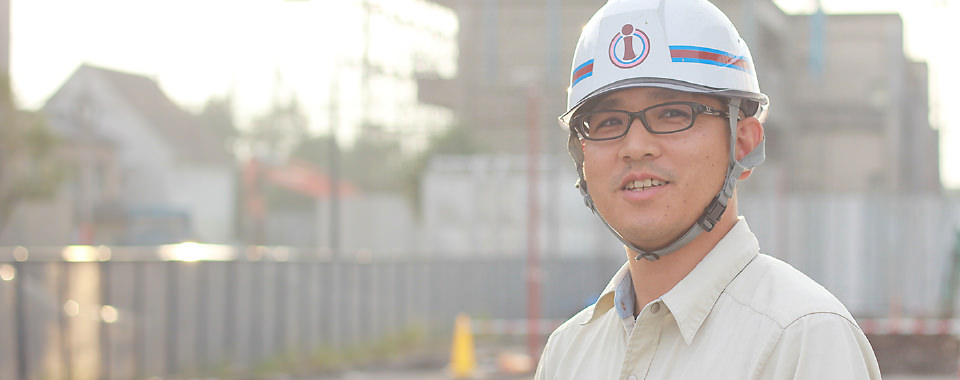 ◇石川建設株式会社　インターンシップ◇
【開催日時】  ① 2018年3月12日（月） 10:00～16:         ② 2018年3月22日（木） 10:00～16:00
           ③ 2018年3月31日（土） 10:00～16:00
           ④ 2018年4月 5日（木） 10:00～16:00
　　　　　　　　　　※いずれも当日の受付は9：30より行います。
【会　場】　本社（受付は１Ｆ管理本部）
　　　　　　 〒373-0853　群馬県太田市浜町10番33号
【内　容】　先輩社員との懇談会や実際の現場をご見学頂けます。　
【持参物】 筆記用具
昼食はこちらでご用意いたします！
◇石川建設株式会社　インターンシップ◇
【開催日時】   ① 2020年 1月16日（木） 10:00～16:00
　            ② 2020年 2月 6日（木） 10:00～16:00
　　　　　　　　　   　※いずれも当日の受付は9：30より行います。
     
　　【会　場】　本社（受付は本社１Ｆ管理本部）
　　　　　　      〒373-0853　群馬県太田市浜町10番33号
      
　　【内　容】　先輩社員との懇談会や実際の職場をご見学頂けます。　
      
　　【持参物】 筆記用具　
　　　　　　※昼食はこちらでご用意いたします！
◇石川建設株式会社　インターンシップ◇
【開催日時】   2019年12月24日（火） 10:00～16:00
　　　　　　　　　   　※当日の受付は9：30より行います。
     【会　場】　本社（受付は本社１Ｆ管理本部）
　　　　　　      〒373-0853　群馬県太田市浜町10番33号
      【内　容】　先輩社員との懇談会や実際の職場をご見学頂けます。　
      【持参物】 筆記用具　　※昼食はこちらでご用意いたします！
             　　
      　　お申込みは、管理本部 高橋まで電話もしくはメールにて
　　　　お願いします。
　　　　TEL :  0276-48-1511　
            Email : kazumi@ishikawa-inc.co.jp
【開催日時】   2018年1月23日（火）　9：45集合
            2018年2月20日（火）　9：45集合
【会場】　　 本社（受付は本社１F管理本部）
　　　　　　　　〒373-0853 群馬県太田市浜町10番33号
【内容】　先輩社員との座談会や実際の職場をご見学頂けます。 

【持参物】　　筆記用具
※昼食はこちらでご用意いたします！
〒373-0853
群馬県太田市浜町10番33号
TEL:0276-48-1511  (管理本部:高橋)
http://www.ishikawa-inc.co.jp/
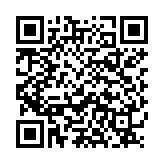 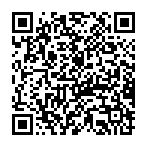 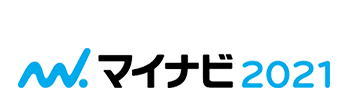 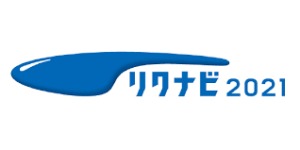 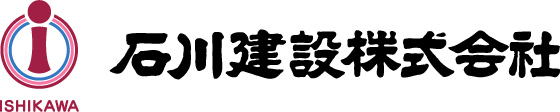